CHỦ ĐỀ 2
TRƯỜNG HỌC
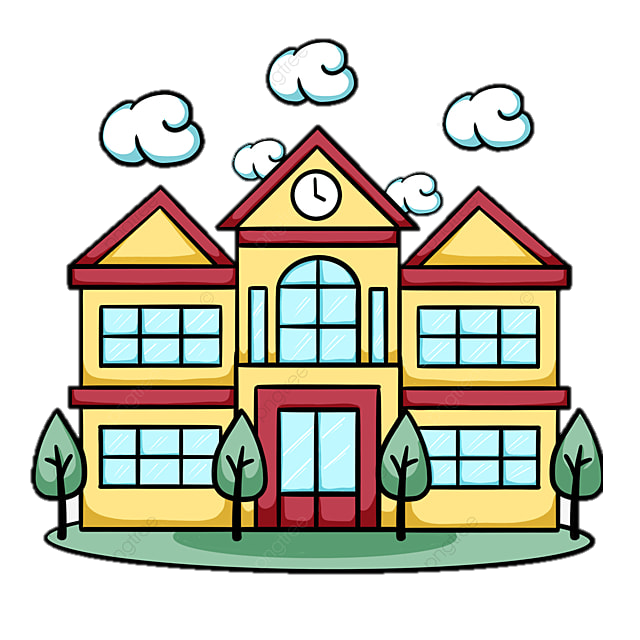 BÀI 6
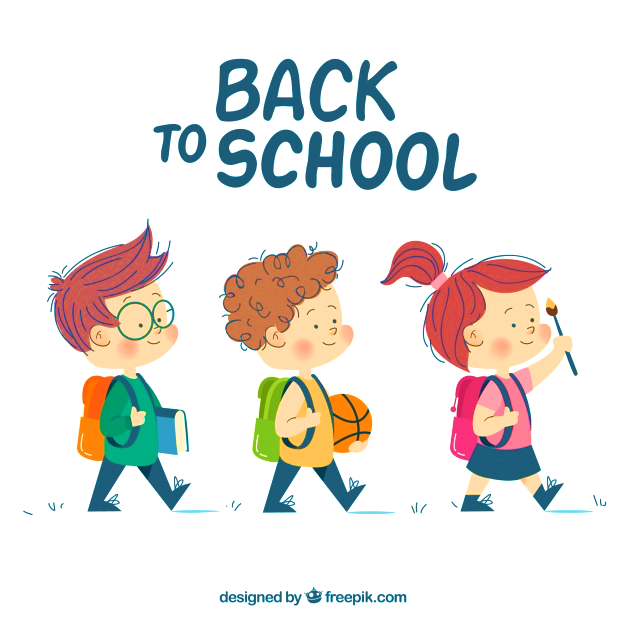 CHÀO ĐÓN 
NGÀY KHAI TRƯỜNG
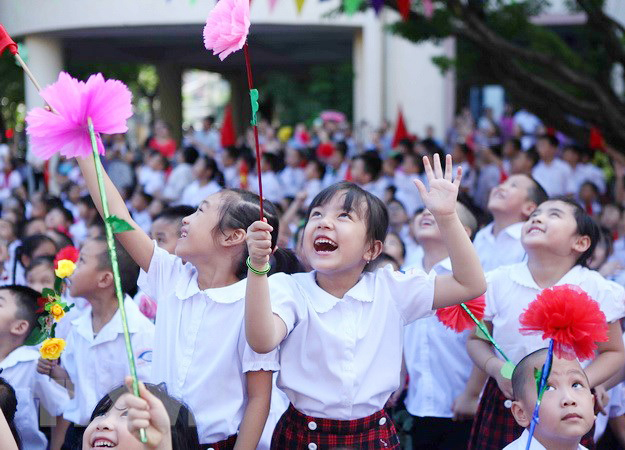 Ngày khai trường diễn ra khi nào?
Em nhớ nhất hoạt động gì trong ngày đó?
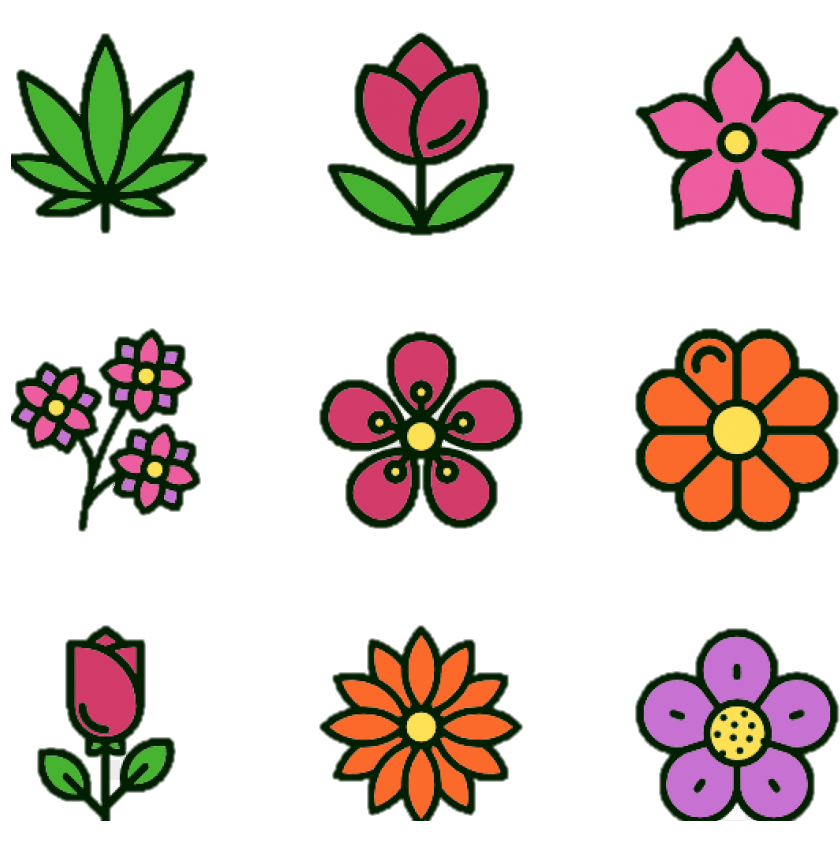 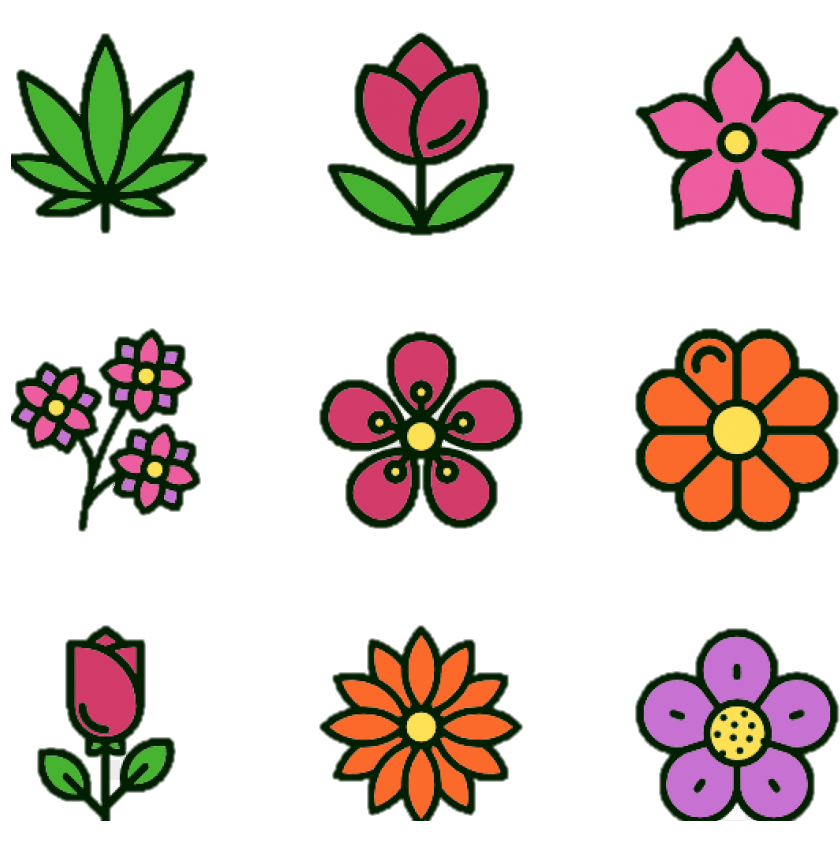 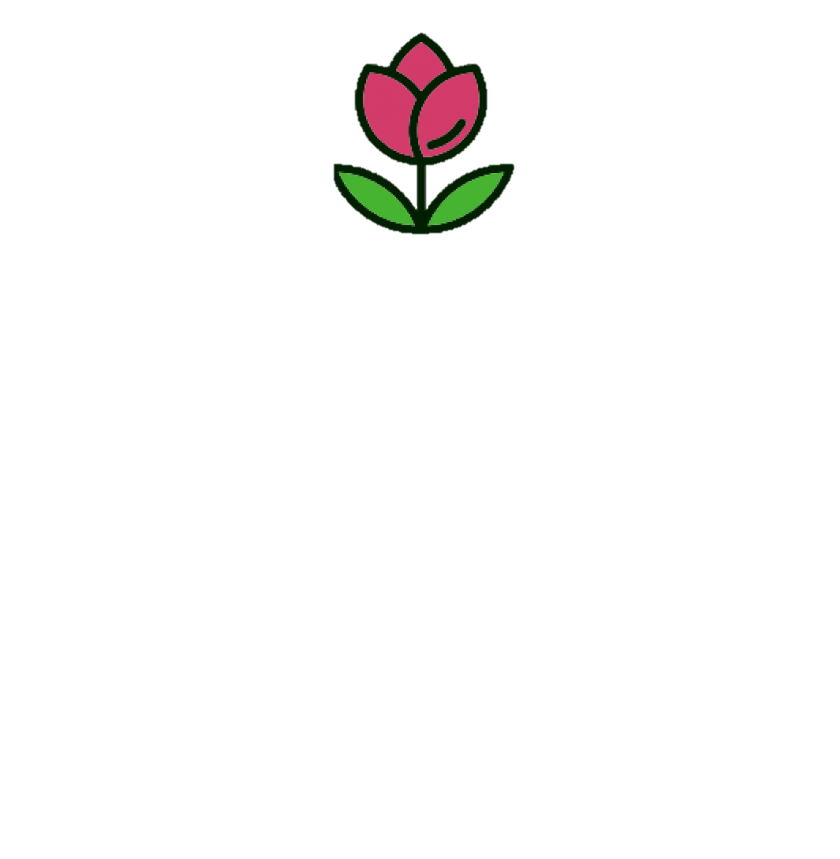 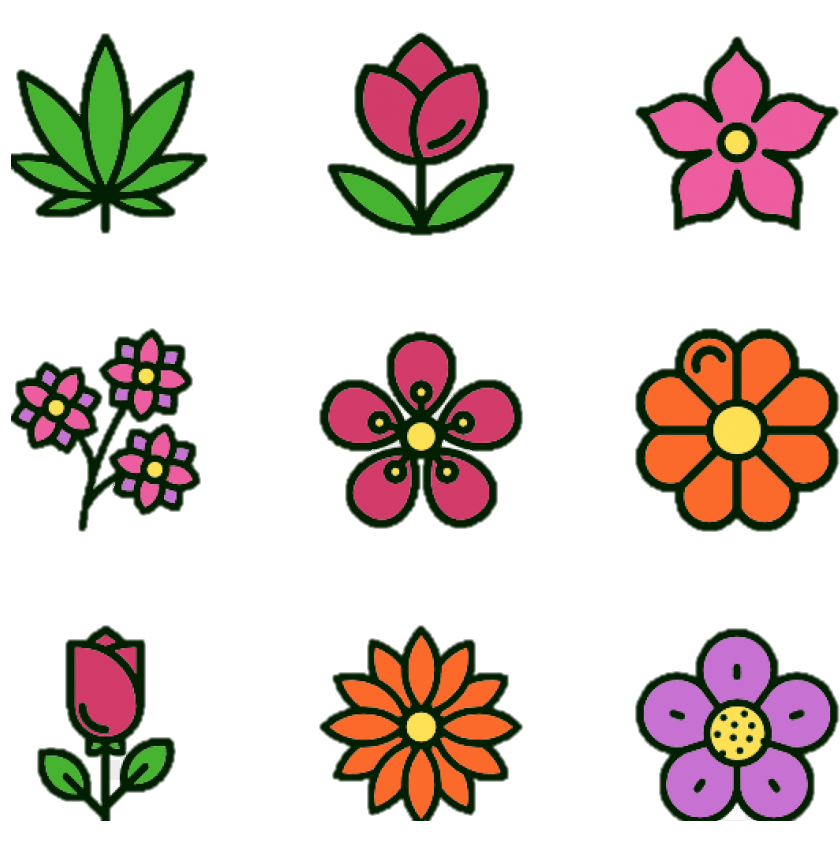 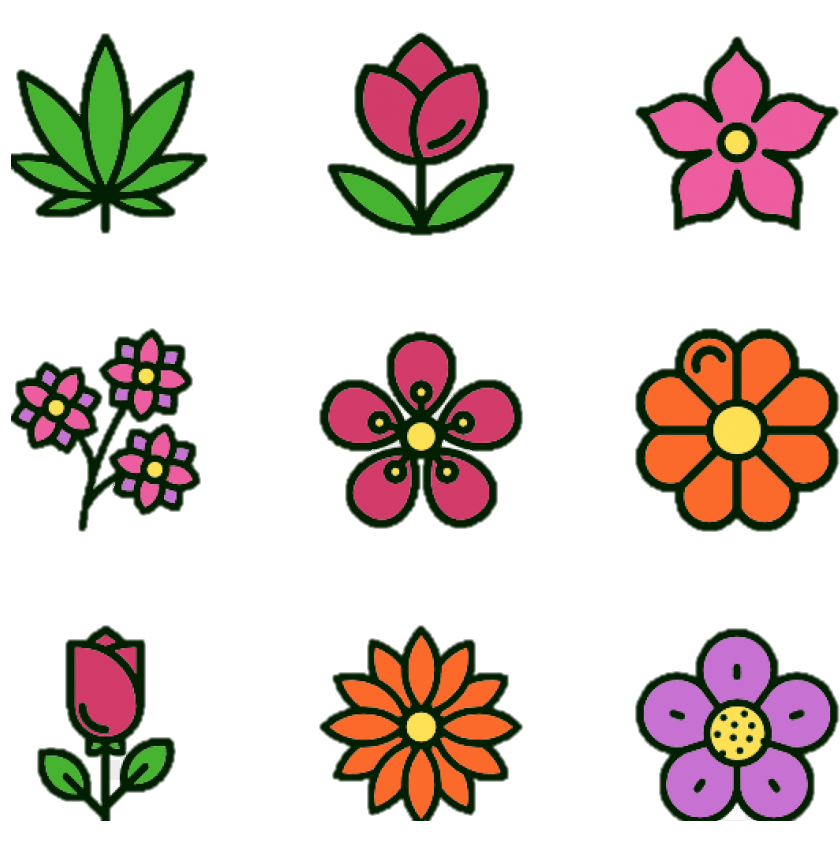 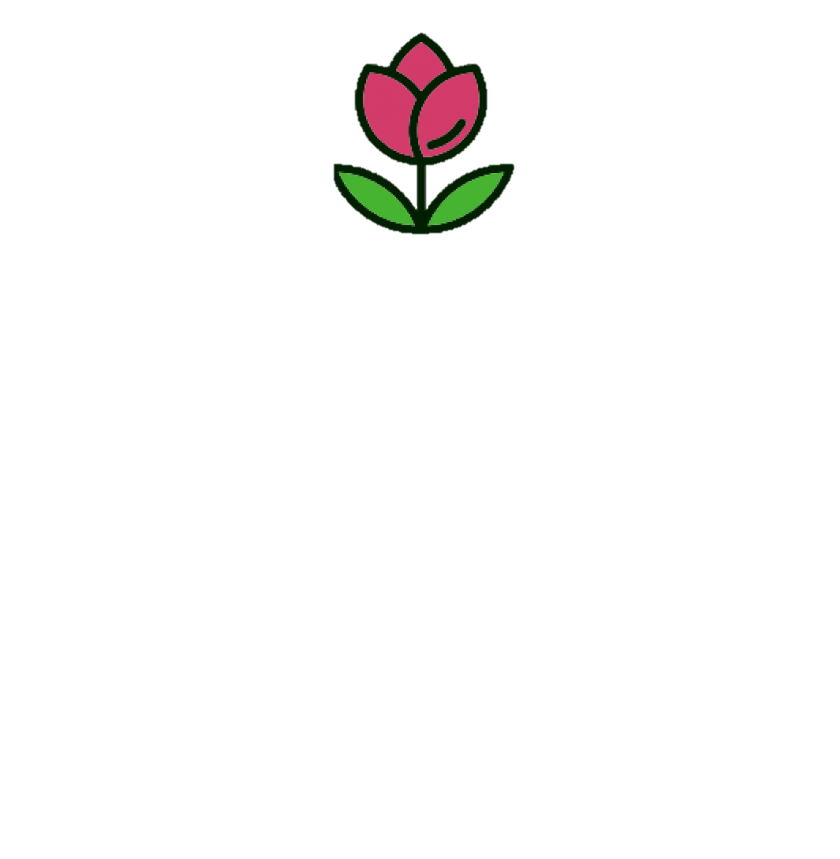 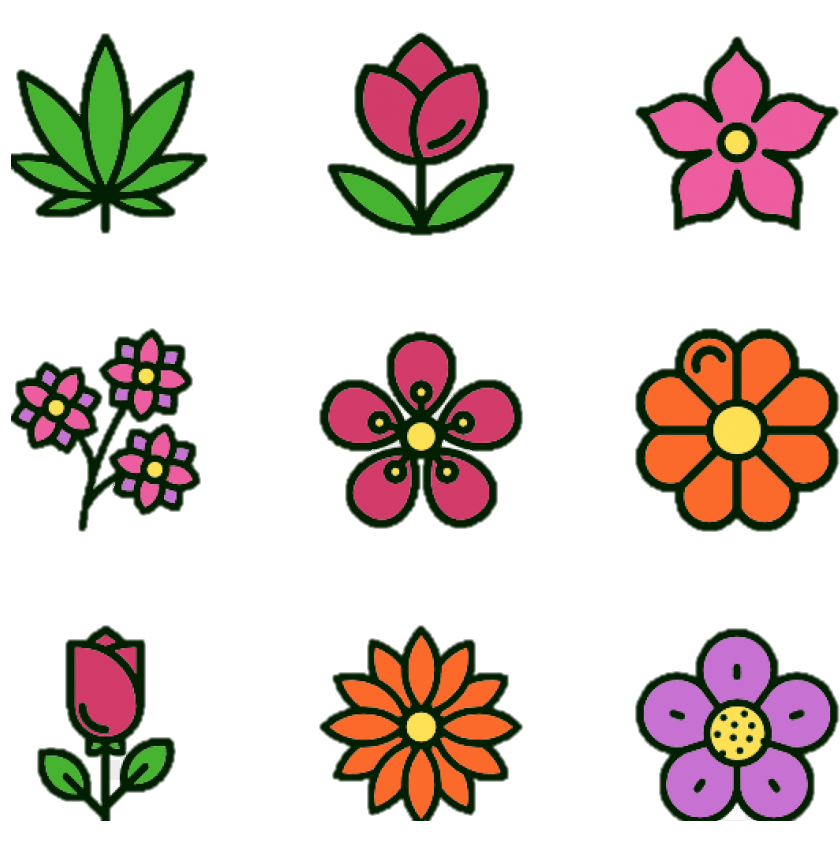 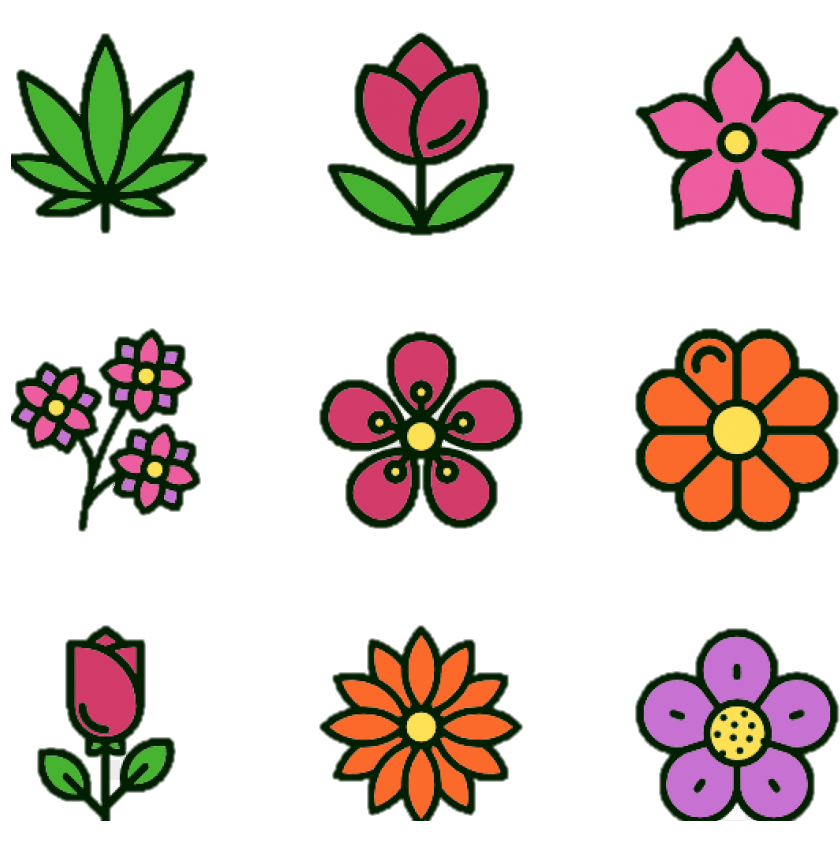 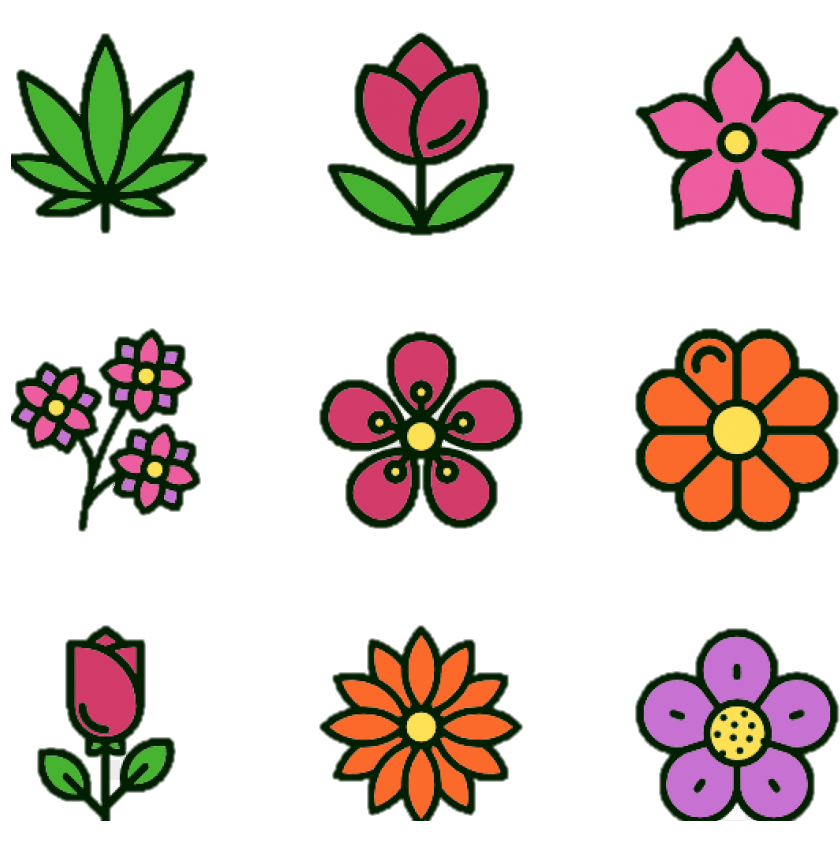 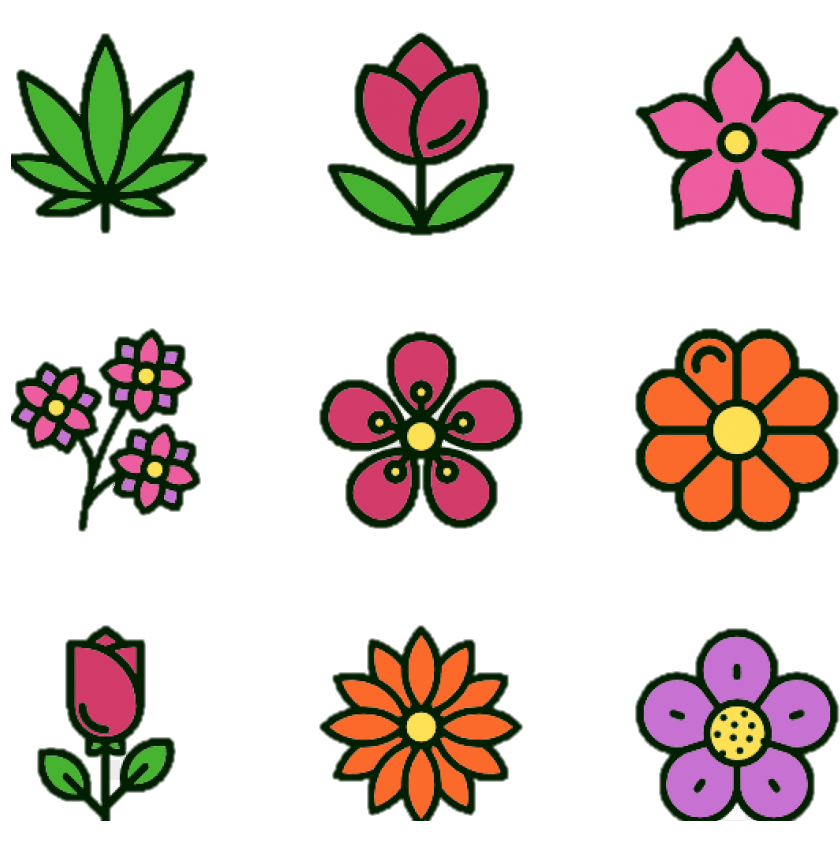 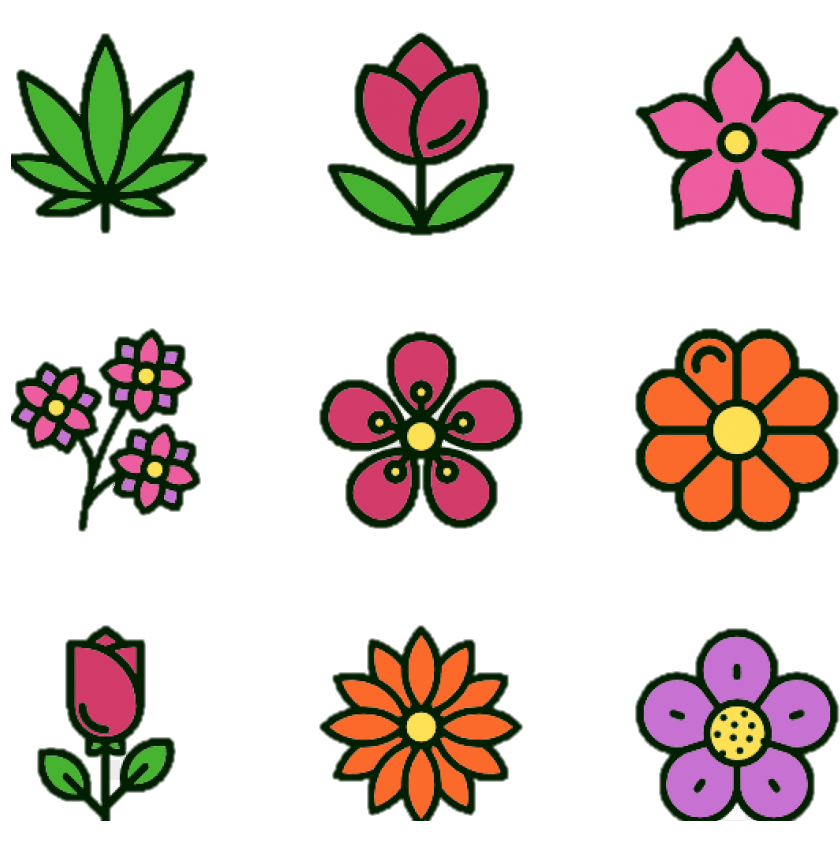 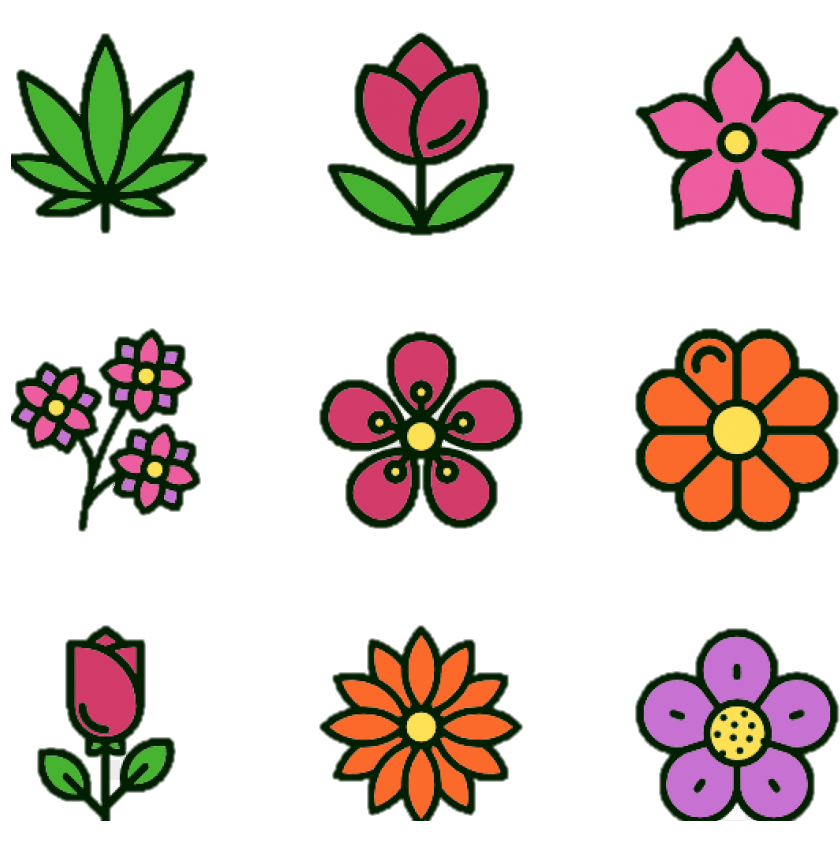 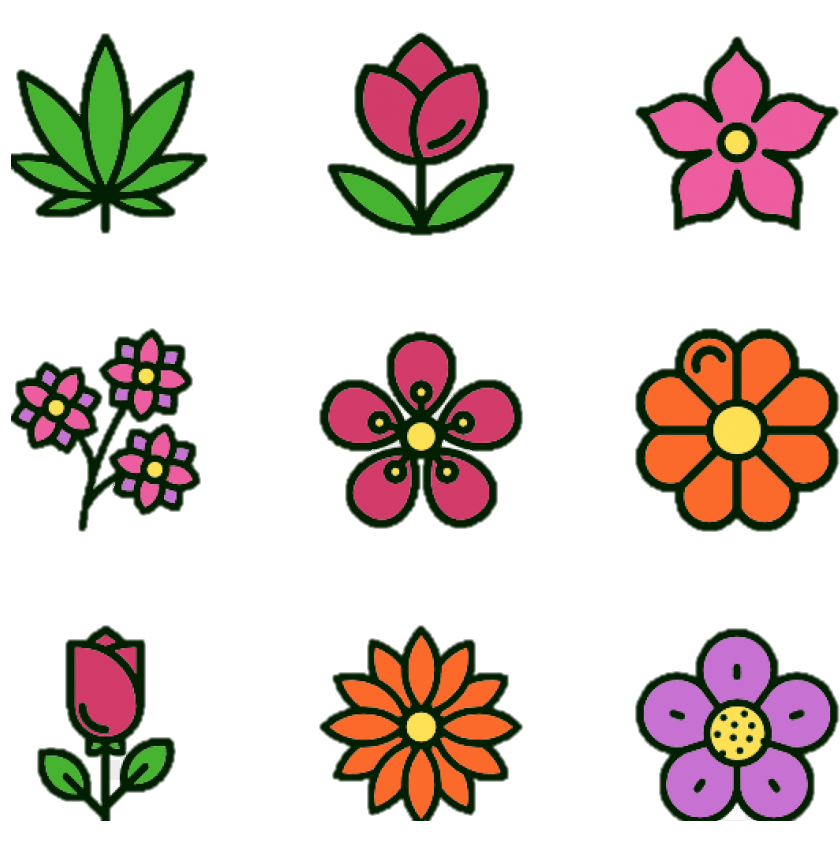 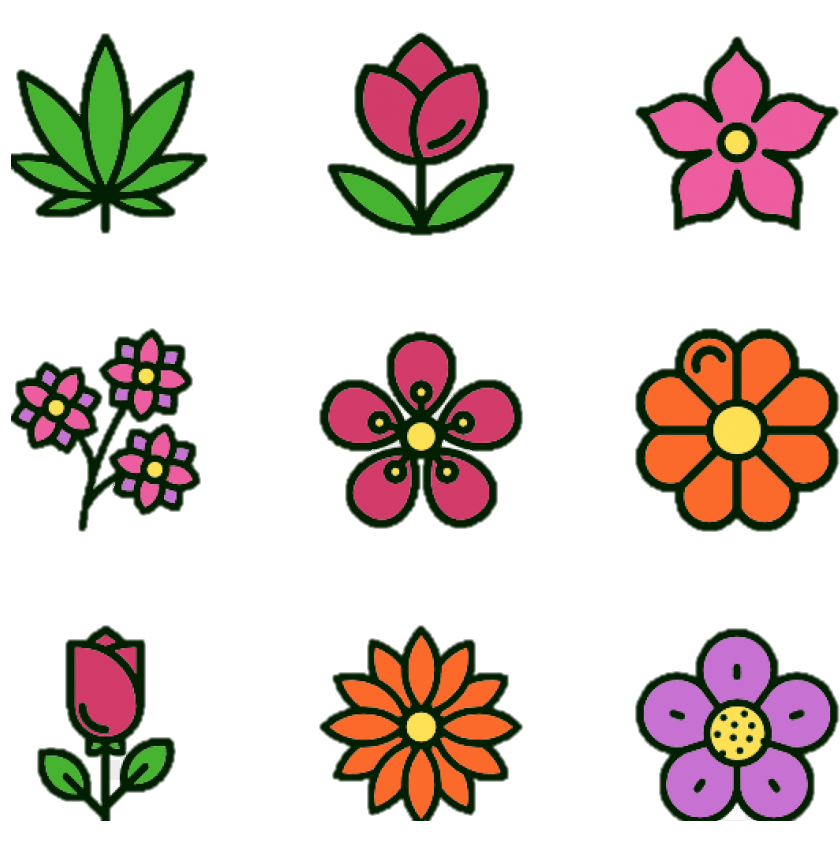 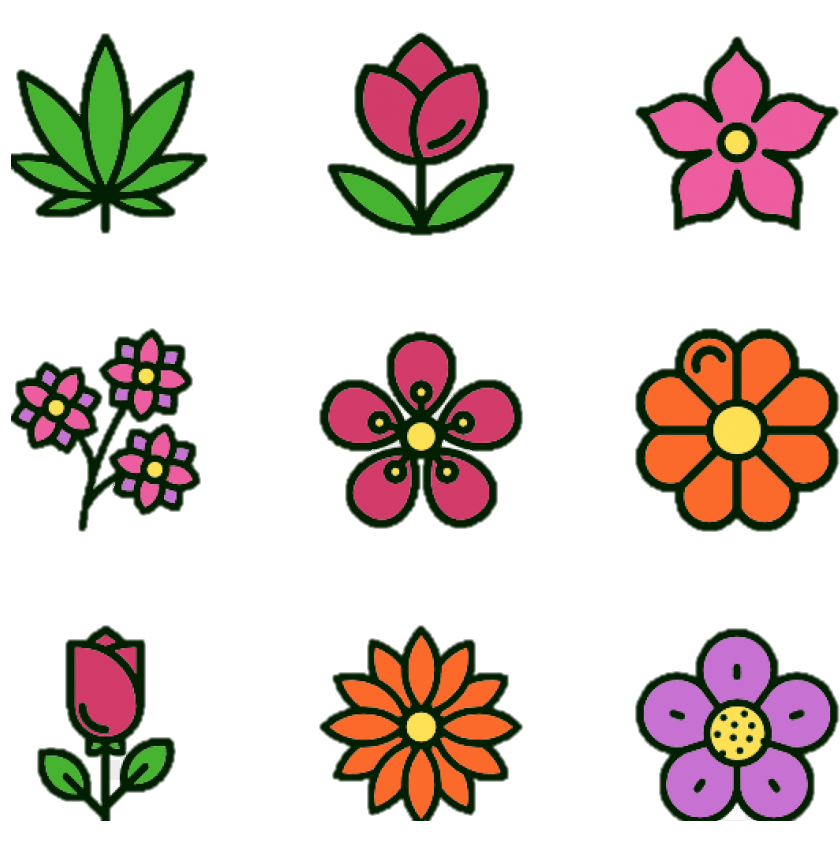 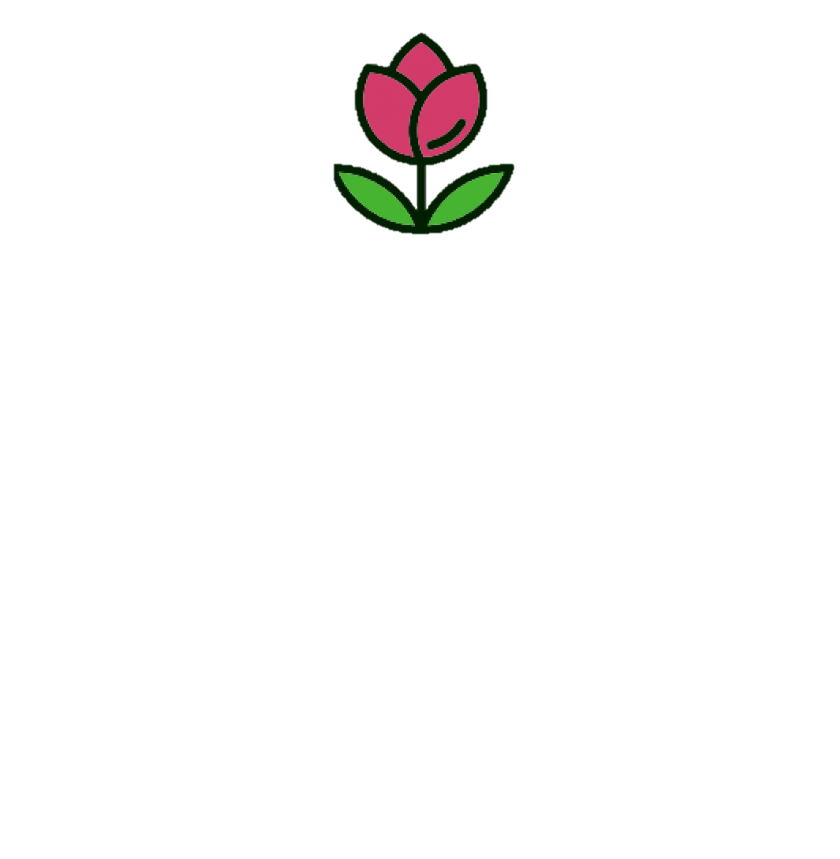 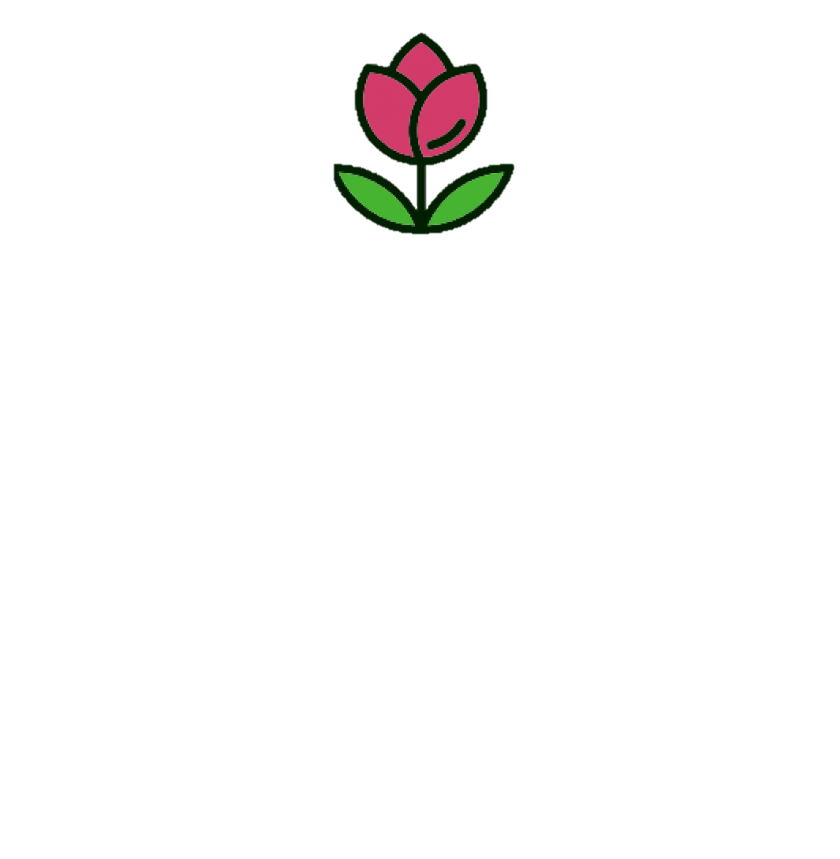 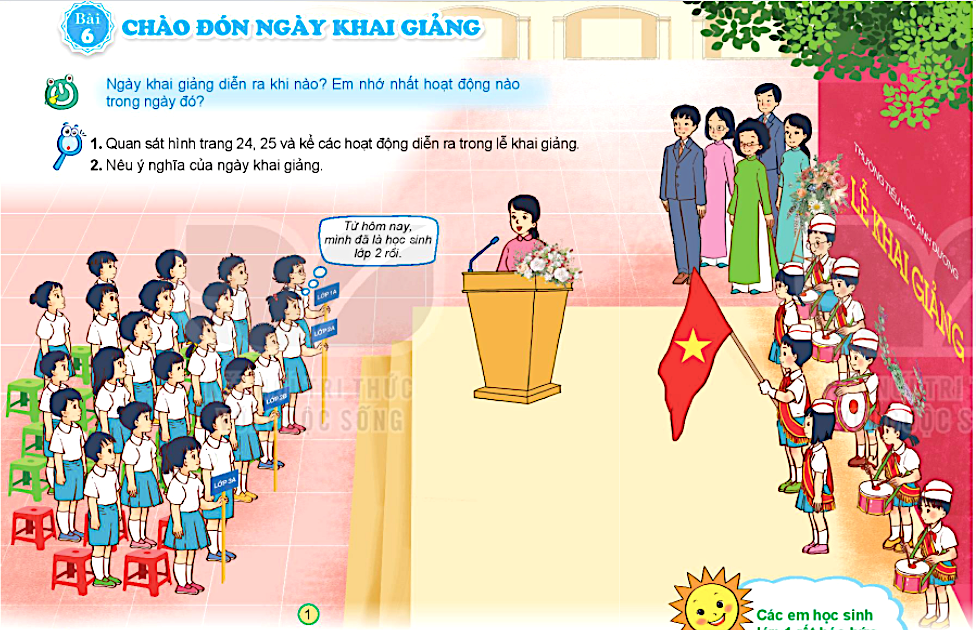 Quan sát bức tranh sau đây và kể các hoạt động của ngày Khai trường.
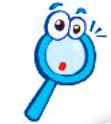 Từ hôm nay, các em đã là học sinh 
lớp 2 rồi.
KHÁM PHÁ
Một số hoạt động khác của ngày Khai trường:
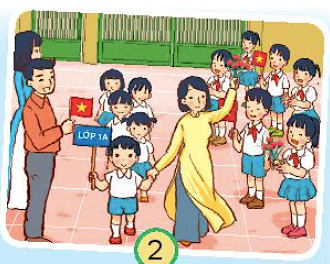 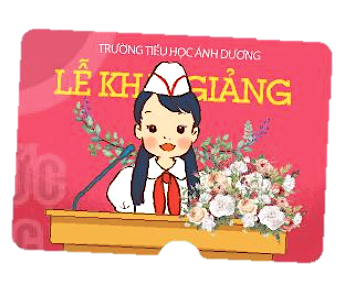 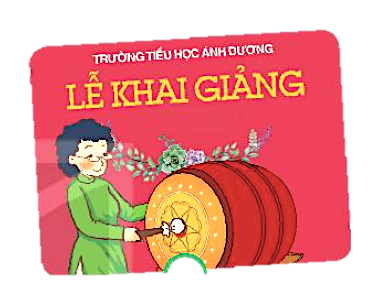 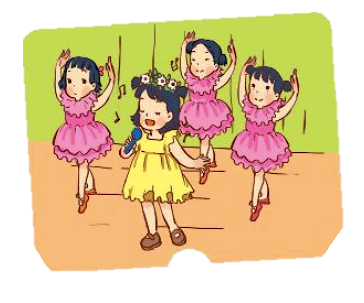 2
3
4
5
Lễ Khai giảng ở trường em còn hoạt động nào khác nữa không?
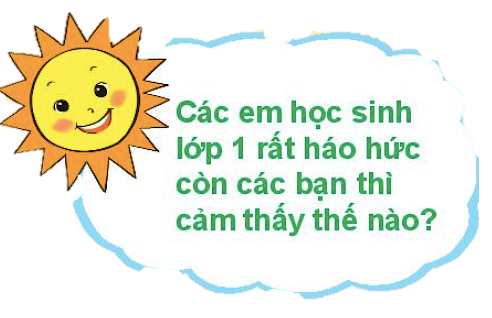 Các em học sinh lớp 1 rất háo hức. 
Còn các bạn thì sao?
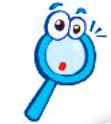 1. Các bạn trong hình đã tham gia hoạt động nào của lễ khai giảng?
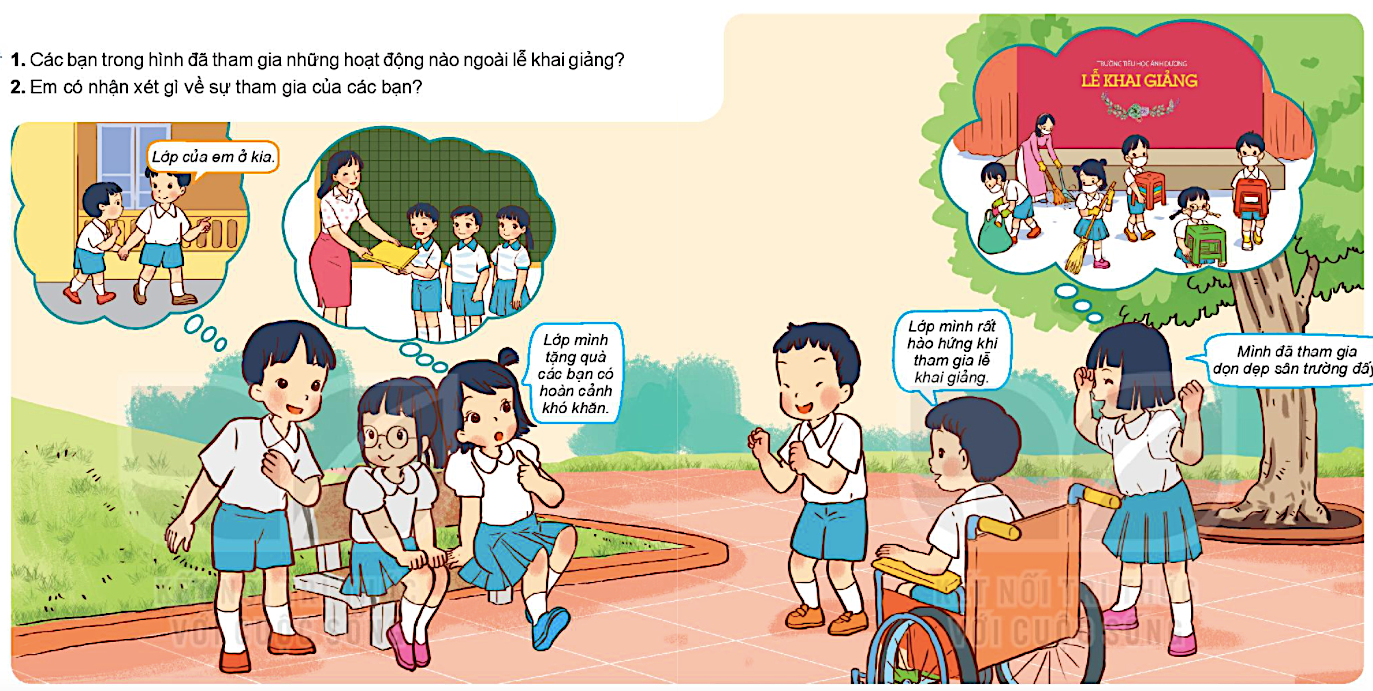 2. Em có nhận xét gì về sự tham gia của các bạn?
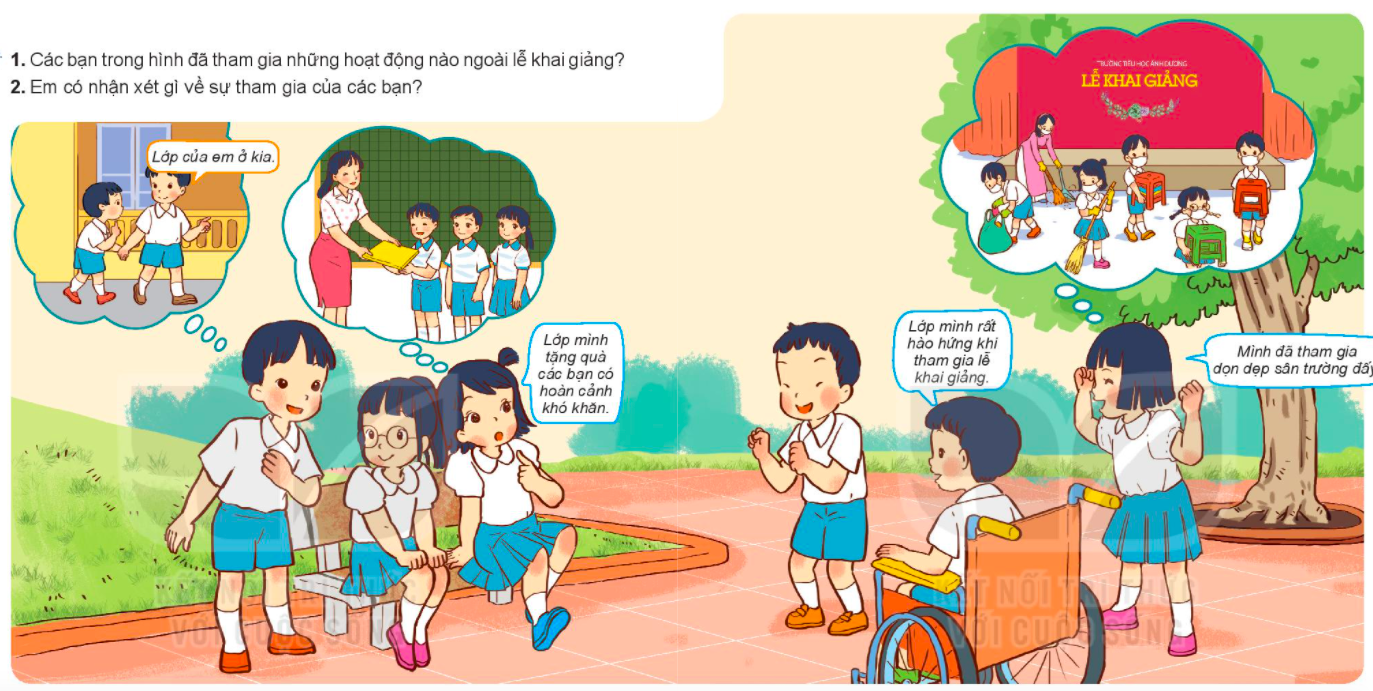 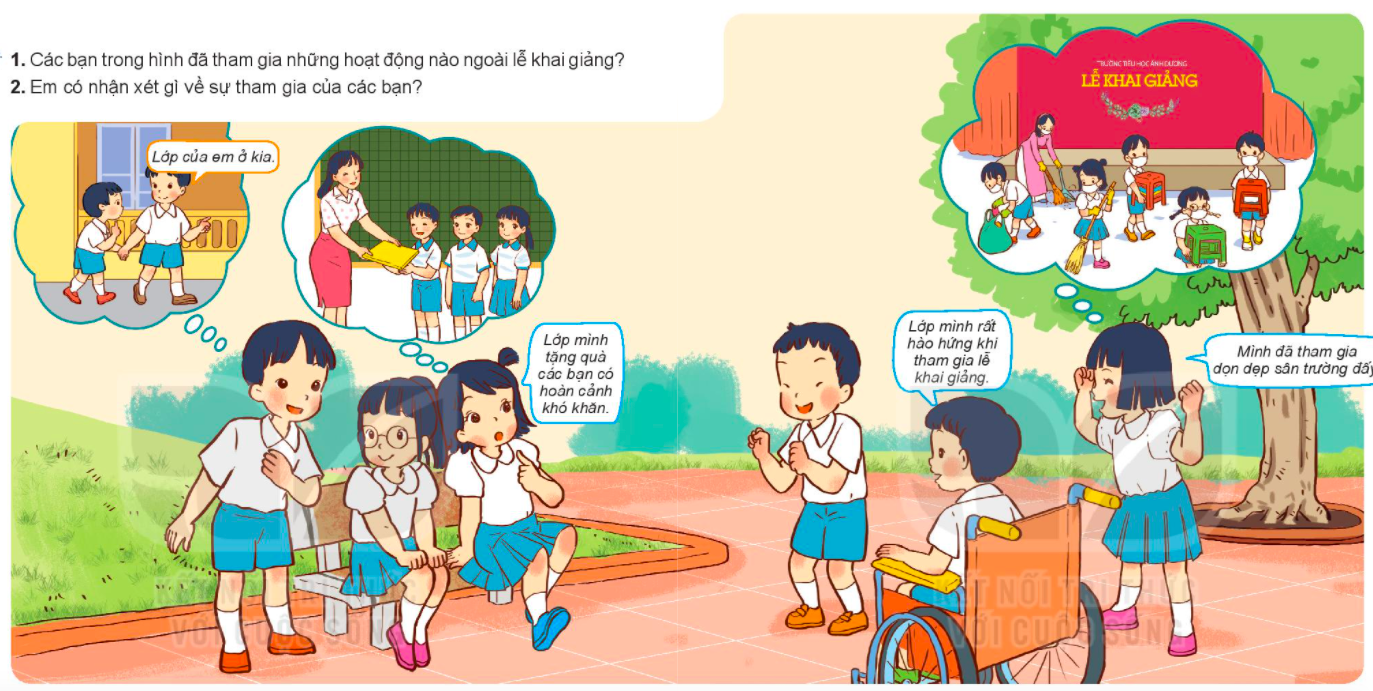 Lớp mình tặng quà các bạn nhỏ có hoàn cảnh khó khăn.
Mình đã tham gia dọn dẹp trường đấy.
Lớp mình rất hào hứng khi tham gia lễ khai giảng.
Lớp của em ở kia.
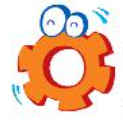 1. Nói với bạn những hoạt động em đã tham gia vào ngày khai giảng
2. Nói những mong muốn của em về ngày khai giảng..
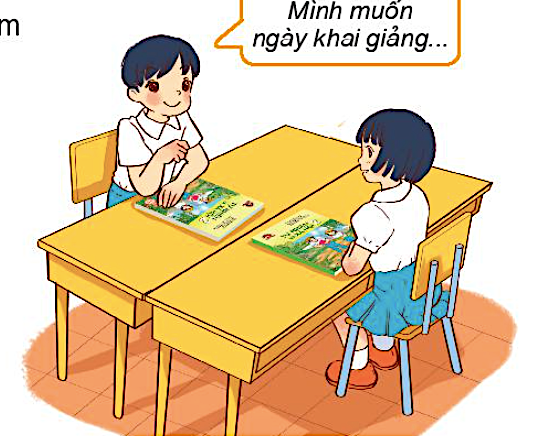 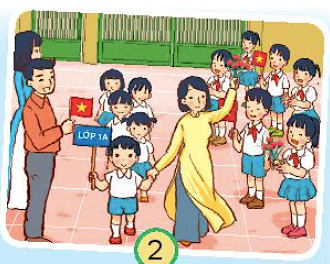 Mình muốn ngày khai giảng……
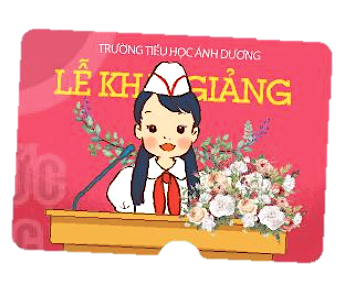 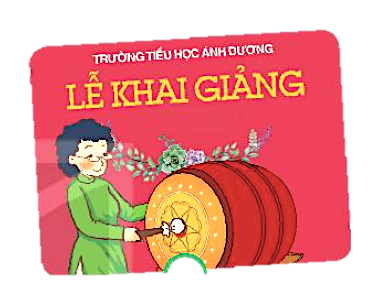 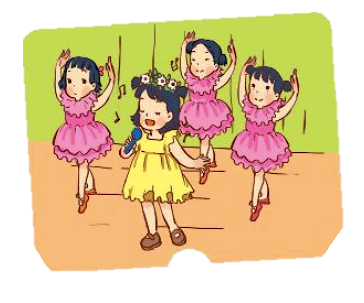 2
3
4
5
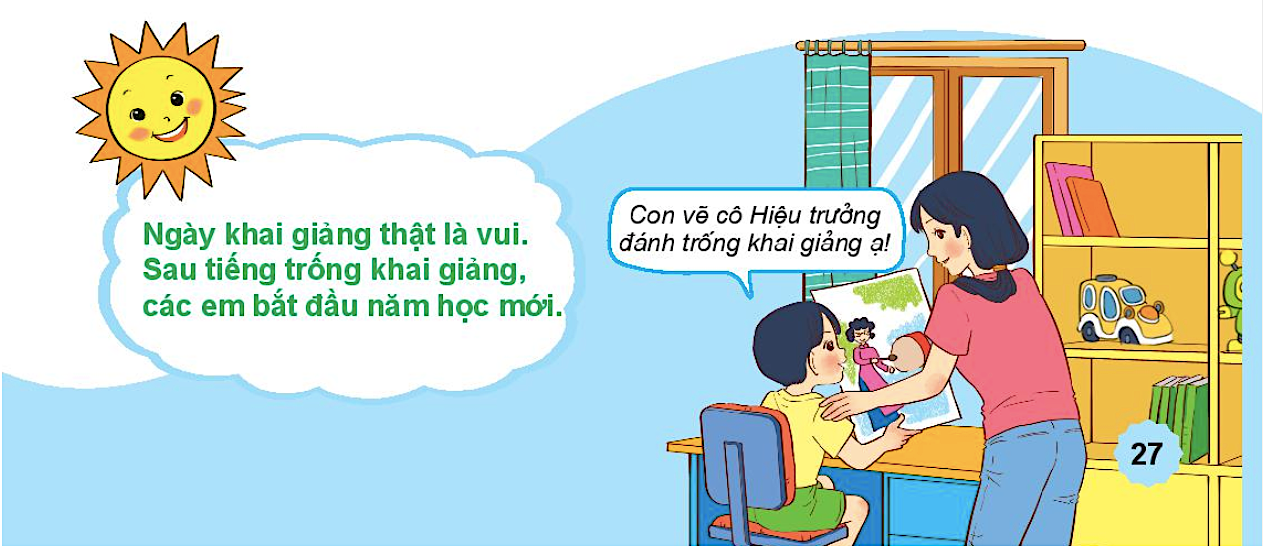